Sut gall y Rhwydwaith Ymchwil Iechyd mewn Ysgolion gefnogi dull ysgol gyfan o hybu iechyd meddwl cadarnhaol
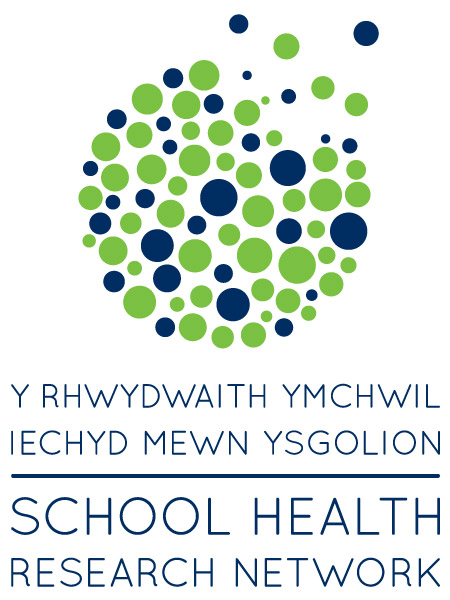 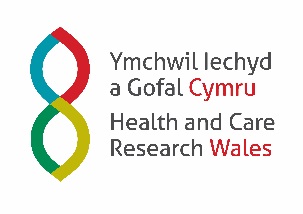 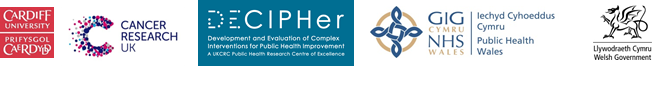 Nodau’r Weminar
Amlygu’r cyd-destun polisi ac ymchwil yng Nghymru a rôl y Rhwydwaith Ymchwil Iechyd mewn Ysgolion
Amlinellu’r cefndir i’r mesurau iechyd meddwl a llesiant sydd wedi eu cynnwys yn yr Arolwg Iechyd a Llesiant Myfyrwyr, a helpu dehongli data a gyflwynwyd eleni
Ystyried goblygiadau ymarferol iechyd meddwl disgyblion i ysgolion
Dysgu sut orau y gall ysgolion gefnogi iechyd meddwl disgyblion
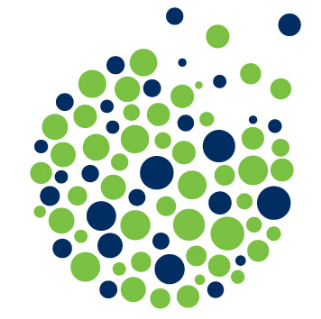 [Speaker Notes: KE too.
Model being adopted in other parts of UK (London/UCL partners, Scotland/Glasgow SPHSU)]
Cyd-destun polisi ac ymchwil Cymru
Cyd-destun cefnogol mewn ysgolion, e.e. Cynlluniau Ysgolion Iach – Rhwydwaith Cymru, ac arolygiadau ac adroddiadau ESTYN – Iach a hapus: Effaith yr ysgol ar iechyd a llesiant disgyblion, Mehefin 2019
Y Polisi Dull Ysgol Gyfan o Ymdrin ag Iechyd Meddwl, sydd ar ddod (2021). Mae’r y Rhwydwaith Ymchwil Iechyd mewn Ysgolion yn rhan o’r Grŵp Gorchwyl a Gorffen Cyd-Weinidogol, a data fel rhan o asesiad anghenion, cynllunio gweithredu ar iechyd, a monitro a gwerthuso
Yn sgil dyfarniad MRC, sefydlwyd gweithdrefnau cydsynio ar gyfer cysylltu’r Rhwydwaith Ymchwil Iechyd mewn Ysgolion â ffynonellau data iechyd ac addysg yn ddienw trwy fanc data SAIL. Cyflwynwyd hynny yn rhyngwladol, a defnyddiwyd mesurau iechyd meddwl y glasoed i gynnal arolwg. Mesur Llesiant 2017, a Mesur Cryfderau ac Anawsterau yn 2019  
Canolfan Wolfson ar gyfer Iechyd Meddwl y Glasoed yng Nghymru, wedi’i hariannu o’r newydd – rhaglen waith arweiniol y Rhwydwaith Ymchwil Iechyd mewn Ysgolion ar iechyd meddwl mewn ysgolion, a chytundeb i werthuso’r polisi ar iechyd meddwl mewn partneriaeth â Llywodraeth Cymru
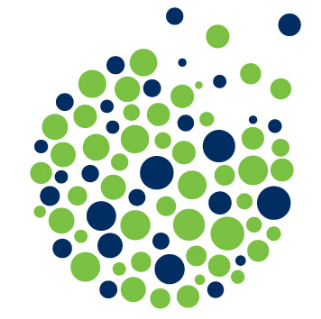 [Speaker Notes: KE too.
Model being adopted in other parts of UK (London/UCL partners, Scotland/Glasgow SPHSU)]
Seilwaith Data Iechyd a Llesiant
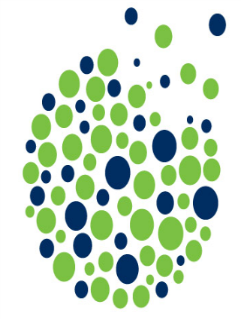 [Speaker Notes: School – have own data fed back – self evaluation tool and as basis for whole school action planning
Regional – LA to allow similar process
Population level – National Report, health planning and monitoring policy dev…/link via HBSC survey to compare internationally]
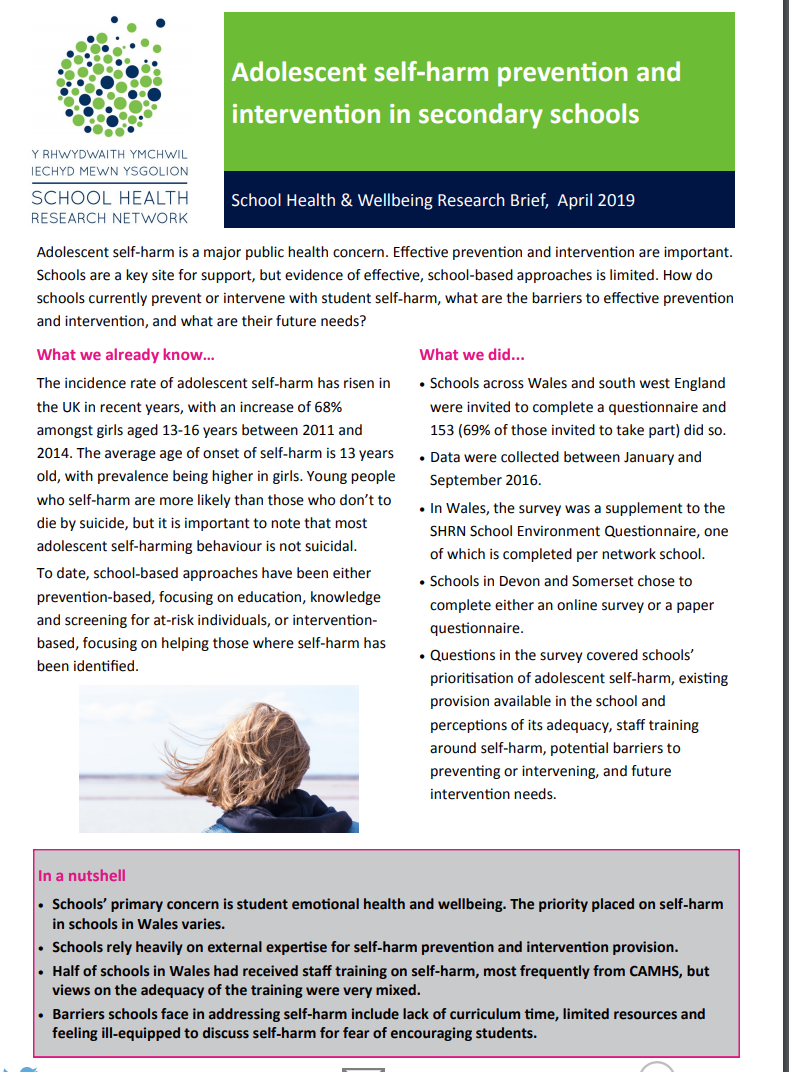 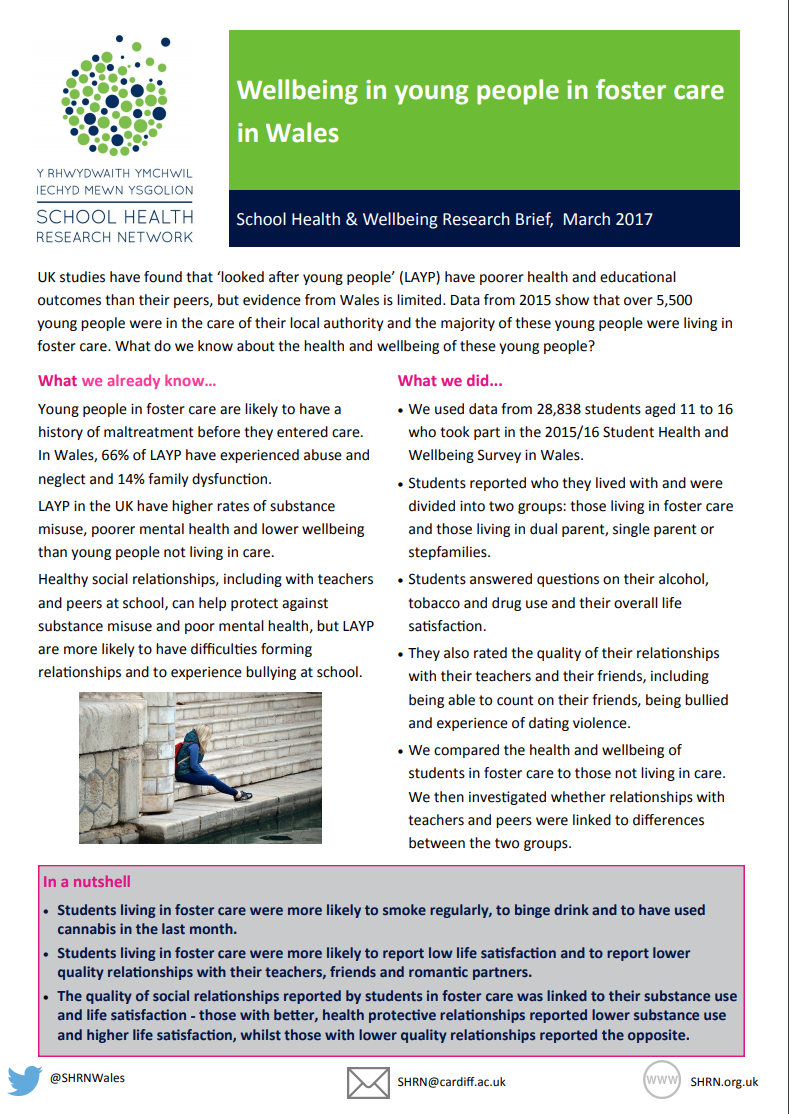 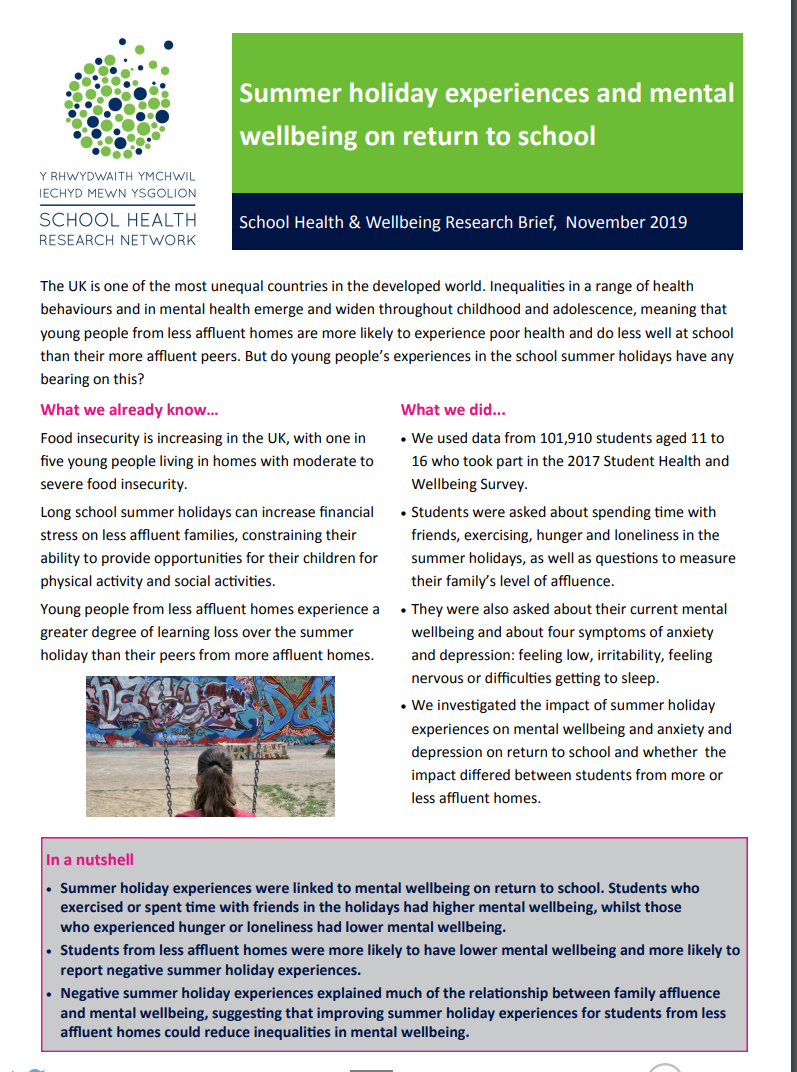 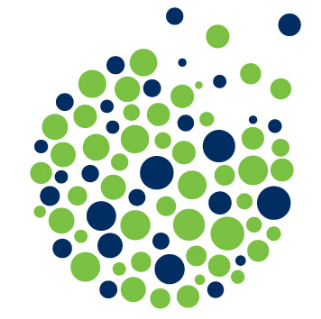